Возрастные особенности семиклассников
«В подростковом возрасте многие человеческие достоинства проявляются в чудаческих и неподобающих поступках»
                                                         И.Гете
Анкетирование родителей по теме: 
«Первые проблемы подросткового возраста»
1. Можете ли вы подтвердить или опровергнуть с помощью ответов «да» или «нет», что ваш ребенок стал больше интересоваться: А. Своей внешностью; Б. Своим весом и ростом; В. Гигиеной собственного тела; Г. Противоположным полом. 2. Что он стал больше: А. Общаться с друзьями по телефону; Б. Проводить время с друзьями вне дома; В. Проводить время у зеркала; Г. Обращать внимание на свою одежду. 3. В личностном плане он стал: А. Более скрытным; Б. Менее реагирующим на родительскую ласку и внимание; В. Чутко реагирующим на замечания в свой адрес; Г. Менее ответственным в учебной деятельности.
Подростковый возраст (11-15 лет)
Перестройка  организма  ребенка – половое созревание
Границы этого периода достаточно неопределенны
Протекает трудно и для ребенка, и для близких ему взрослых
Подростковый возраст называют затянувшимся кризисом
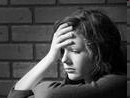 Что с ними происходит?
Развитие подростка – это начало поиска себя, своего уникального «Я».
Путь становления индивидуальности
Время обострения проблем, когда часто возникает взаимонепонимание детей и взрослых.
Ребенок вынужден постоянно приспосабливаться к физическим и физиологическим изменениям, происходящим в его организме, переживать «гормональную бурю». Подростки как будто все время находятся в состоянии стресса.
Новый образ физического «Я»
Резко повышается интерес к своей внешности:
Ребенок остро переживает все изъяны внешности, действительные и мнимые
Непропорциональность частей тела, неловкость движений, неправильность черт лица, кожа, теряющая детскую чистоту, излишний вес или худоба – все расстраивает, а иногда приводит к чувству неполноценности, замкнутости, даже неврозу
Тяжелые эмоциональные реакции на свою внешность смягчаются при теплых, доверительных отношениях с близкими взрослыми, которые должны проявить и понимание, и тактичность
Ничего особенного, просто они взрослеют
Эмоциональная возбудимость в юношеском возрасте повышена, что связано с гормональной и физиологической перестройкой организма, бурными психическими процессами, происходящими в головном мозге. Психическая неуравновешенность, резкая смена настроения, раздражительность, тревожность, замкнутость, застенчивость - эти черты характера, проявляющиеся в подростковом возрасте, осложняют отношения с окружающими, ведут к конфликтам со сверстниками и родителями.
  Замкнутость, чувство собственной неполноценности, свойственные этому возрасту, иногда перерастают в самоизоляцию, затрудняющую общение с окружающими и выбор жизненного пути.
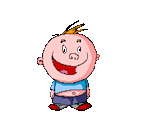 Критическое отношение к прежним авторитетам.
Повышенные затраты ресурсов организма
Эмоциональная неустойчивость 
     (неожиданные переходы от радужных надежд к унынию и пессимизму).
Подростки противоречивы: в семье они стремятся к своей независимости, праву поступать по-своему, а среди сверстников они соглашатели, проявляющие чрезмерную зависимость от чужого мнения.
Интерес к противоположному полу, повышается внимание к своей  внешности. Подростки могут страдать от заниженной самооценки,
     становиться застенчивыми, домоседами .
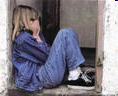 Эти типичные проблемы подросткового возраста лавиной обрушиваются на неокрепшую психику еще недавнего ребенка, вызывая изменения в его поведении и недоумение и раздражение у родителей.
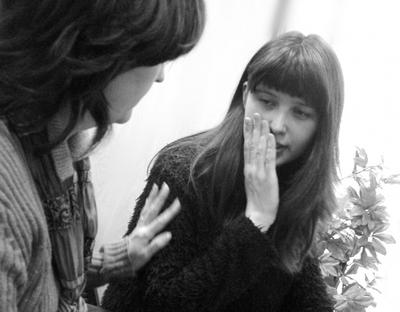 Подражание взрослым
Внешний облик
Манеры 
Развлечения (поездки за город, дискотеки)
Романтические отношения (свидания, записки)
Чувство взрослости -
отношение подростка к себе как к взрослому и осознание себя в какой-то мере взрослым человеком

Центральное новообразование младшего подросткового возраста (11-13 лет)
Особая форма самосознания, не жестко связанная с процессом полового созревания
Как проявляется чувство взрослости подростка?
В желании, чтобы все – и взрослые и сверстники – относились к нему не как к маленькому, а как к взрослому



В стремлении к самостоятельности, желании оградить некоторые стороны своей жизни от вмешательства родителей
Претендует на равноправие
 в отношениях со взрослыми 
и идет на конфликты, 
отстаивая свою «взрослую» позицию
Вопросы внешности,  отношений со сверстниками, иногда учебы
Появляются собственные вкусы, взгляды, оценки, собственная линия поведения


Появляется моральный «кодекс», предписывающий подросткам четкий стиль поведения в дружеских отношениях со сверстниками:
         взаимная поддержка,
          помощь в случае нужды,
          уверенность в друге и доверие к нему,
          защита друга в его отсутствие,
          принятие успехов друга,
          эмоциональный комфорт в общении.
      Так как подросток во многом непоследователен и противоречив, он часто отступает от этого свода правил, но от друзей ожидает их неукоснительного соблюдения
Все нестабильно, взгляды могут измениться через неделю
«Один за всех и все за одного»
Памятка для родителей
Старайтесь говорить со своим ребенком открыто и откровенно на самые деликатные темы
Опасайтесь получения вашим ребенком информации из чужих уст
Если Вы чего-то не знаете или в чем-то сомневаетесь, не стесняйтесь сказать об этом
Постарайтесь сделать так, чтобы ваши дети не воспринимали сексуальные отношения как нечто постыдное и грязное. От этого зависит их физиологическое взросление
В период полового созревания мальчикам важно получать поддержку со стороны мам, а девочкам- со стороны пап.
Проявляйте ласку к своим детям, демонстрируйте им свою любовь
Будьте особенно внимательны и наблюдательны, обращайте внимание на любые изменения в поведении своего ребенка
Старайтесь защитить своего ребенка всеми возможными средствами, если он в этом нуждается
В самостоятельности ребенка не следует видеть угрозу лишиться его. Помните, что ребенку нужна не столько самостоятельность, сколько право на нее.
Не перегружайте ребенка опекой и контролем